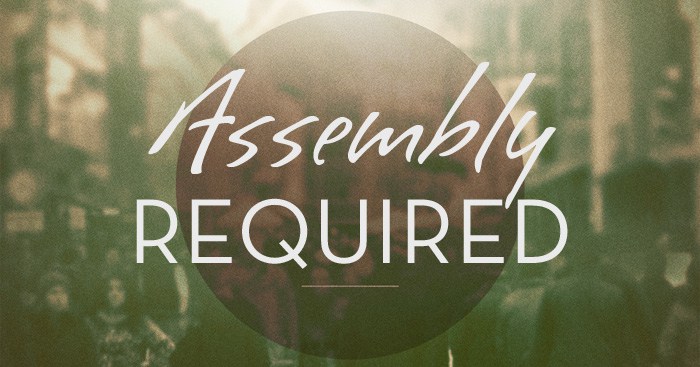 Growth
Eph 4:16 – “from whom the whole body, being fitted and held together by what every joint supplies, according to the proper working of each individual part, causes the growth of the body for the building up of itself in love.”
Fellowship
Acts 2:42 – “They were continually devoting themselves to the apostles’ teaching and to fellowship, to the breaking of bread and to prayer.”
Priority
Matt 6:33 – “But seek first His kingdom and His righteousness, and all these things will be added to you.”
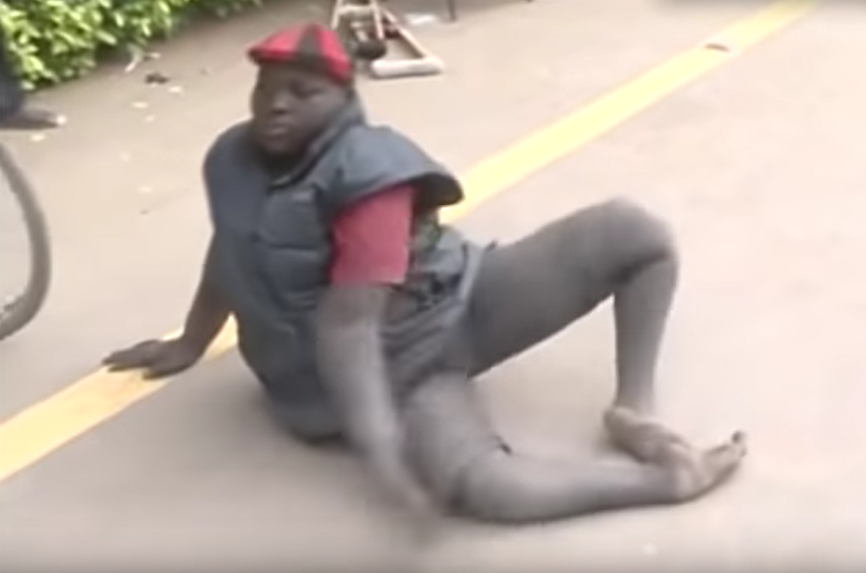 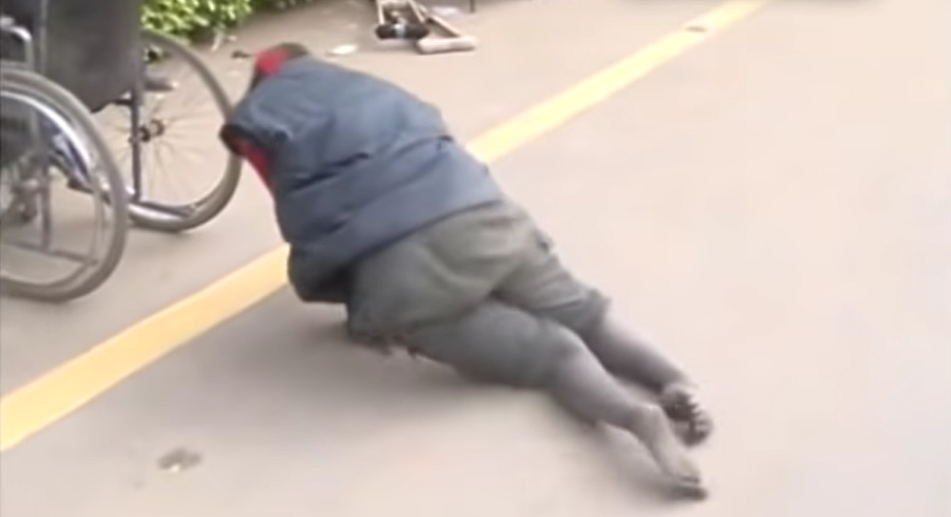 Psa 122:1 – “I was glad when they said to me, ‘Let us go to the house of the Lord.’”
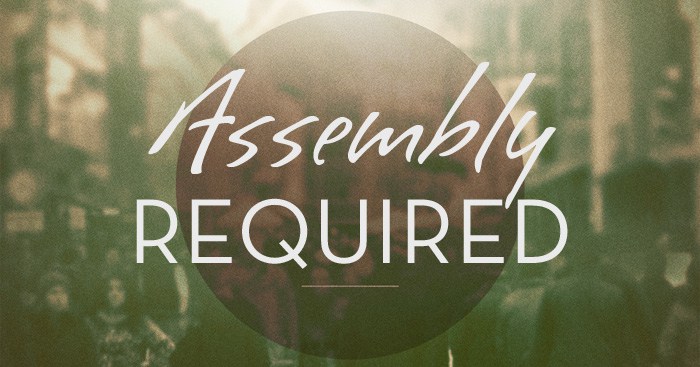